College Pennant Project
AVID I
Project Details
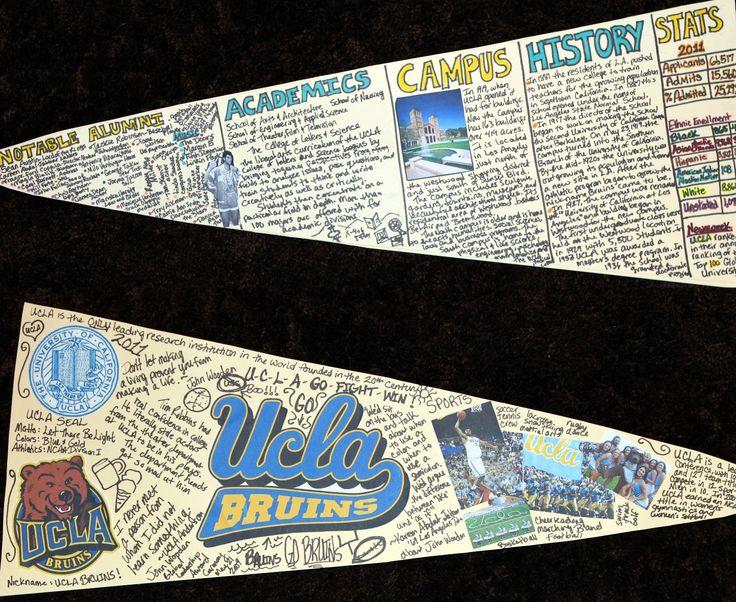 Each pair of students will be assigned one college/university to research
Working together each pair will create a pennant with college information and pictures
Each pair will also create a PowerPoint, Google slides, or Prezi to use during the presentation of their pennant
Directions
Find a partner
Ask teacher for name of college
Research college
Write notes on required information for project
Cut out pennant from template
Find or draw pictures that relate to assigned college
Create pennant with information on one side and pictures/drawings on other side
Required Information
History
When was campus founded
What are some interesting facts 
Stats
Ethnic breakdown of student population
% of Male & % of Female out of 100%
Academics
Popular Majors
Well Known Programs
Types of degrees

Campus Info
Location of Campus (city, state; region of United States)
Tuition for undergraduates
Semester or Quarter?
Notable Alumni
Traditions
Presentation
Using your pennant you should put together a 3-4 minute oral presentation 
A Prezi, Powerpoint or Google slide presentation must also be included with your pennant
The presentation should summarize the information on the pennant
Grading
You will be graded on the following criteria
Visual presentation
Accuracy of information
Creativity
Clarity & Organization
Complete information
SlidesCarnival icons are editable shapes. 

This means that you can:
Resize them without losing quality.
Change fill color and opacity.

Isn’t that nice? :)

Examples:
😉
Now you can use any emoji as an icon!
And of course it resizes without losing quality and you can change the color.

How? Follow Google instructions https://twitter.com/googledocs/status/730087240156643328
✋👆👉👍👤👦👧👨👩👪💃🏃💑❤😂😉😋😒😭👶😸🐟🍒🍔💣📌📖🔨🎃🎈🎨🏈🏰🌏🔌🔑 and many more...